Умножение и деление на степени с равни основи
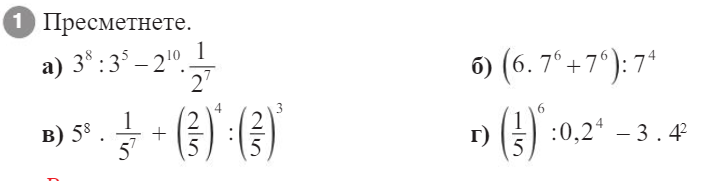 19
343
-47,96
5,4
1/25
1/17
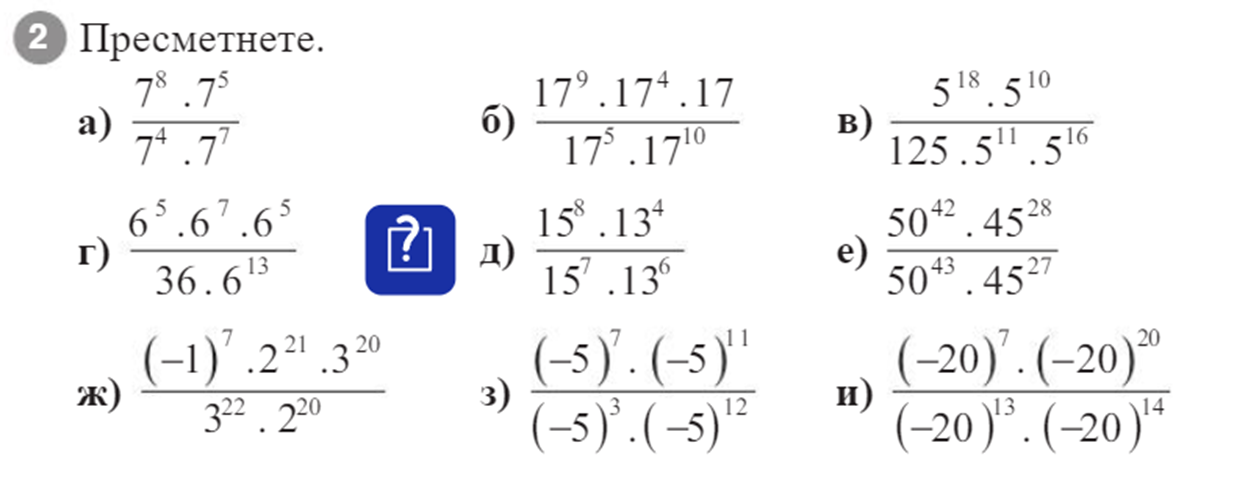 49
36
9/10
15/169
-2/9
-125
1
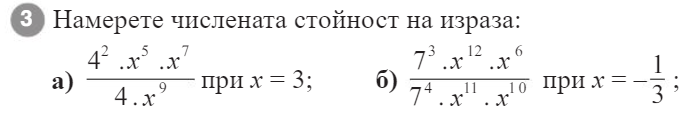 4x3;  108
1/7x3;  -3 6/7
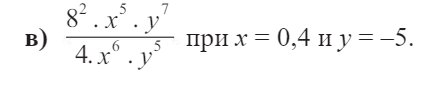 16y2/x;  1000
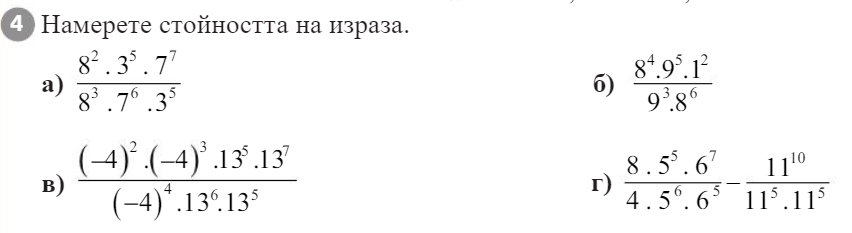 81/64
7/8
13,4
-52
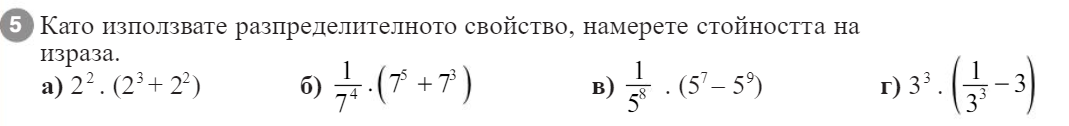 48
-4,8
-80
7  1/7
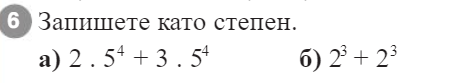 55
24
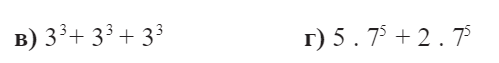 34
76
Домашна работа
Ученба тетрадка стр. 34
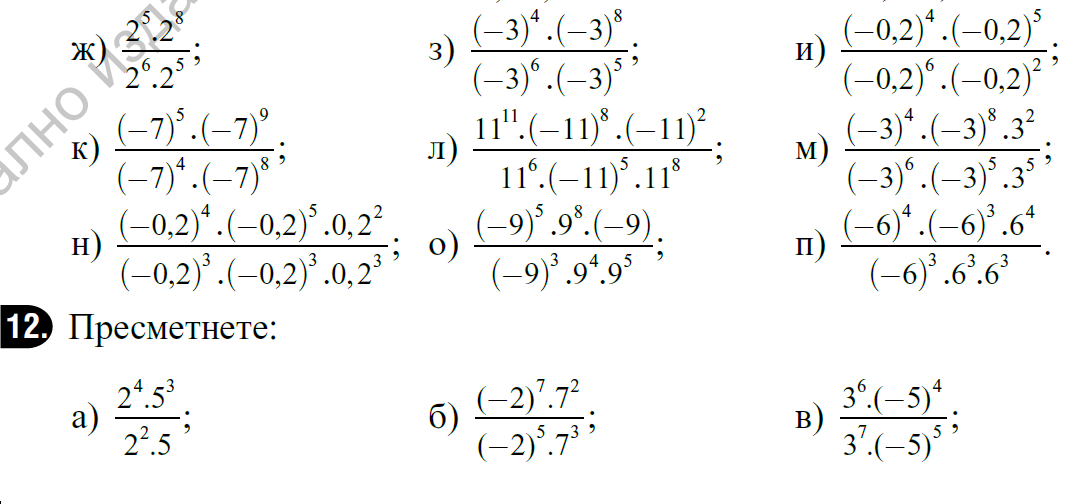 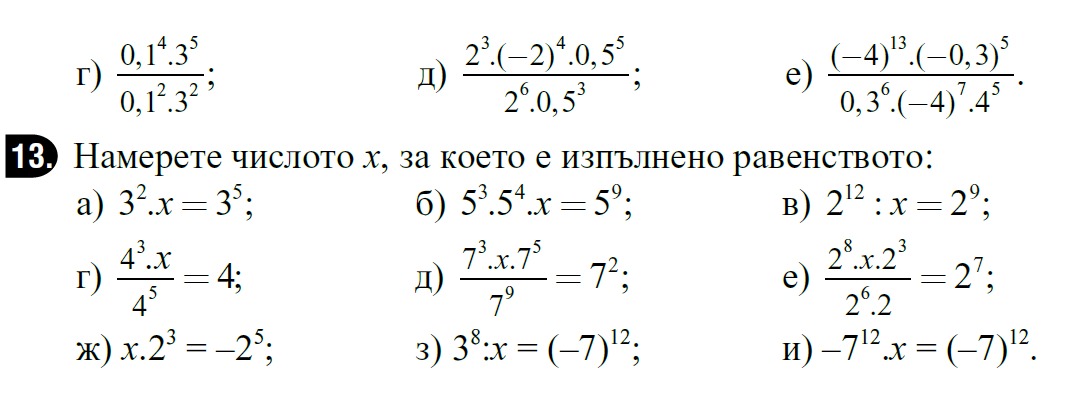